CUDA Efficient Programming

f.ficarelli@cineca.it
Agenda
Overview and general concepts
Performance Metrics
Memory Optimizations
Execution Optimization
Tools Overview
www.cineca.it
Federico Ficarelli
Different worlds: host and device
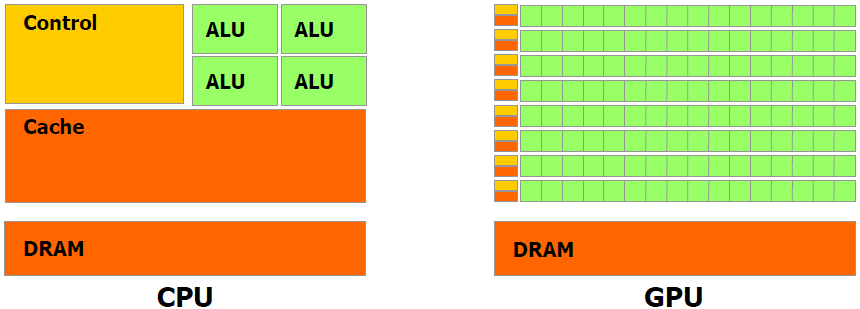 Maximum performance benefit
Focus on achieving high occupancy.
Focus on how to exploit the SIMT model at its best.
Deeply analyze your algorithm in order to find the hotspots and embarassingly parallel-enabled portions.
    i.e.: pay attention to the Amdahl’s law, the porting could
            be  very tough.
Capability
The version tag that identifies:
instructions and features supported by the board;
coalescing rules;
the board’s resources constraints;
througput of some instructions (hardware implementation).
Capability: atomics
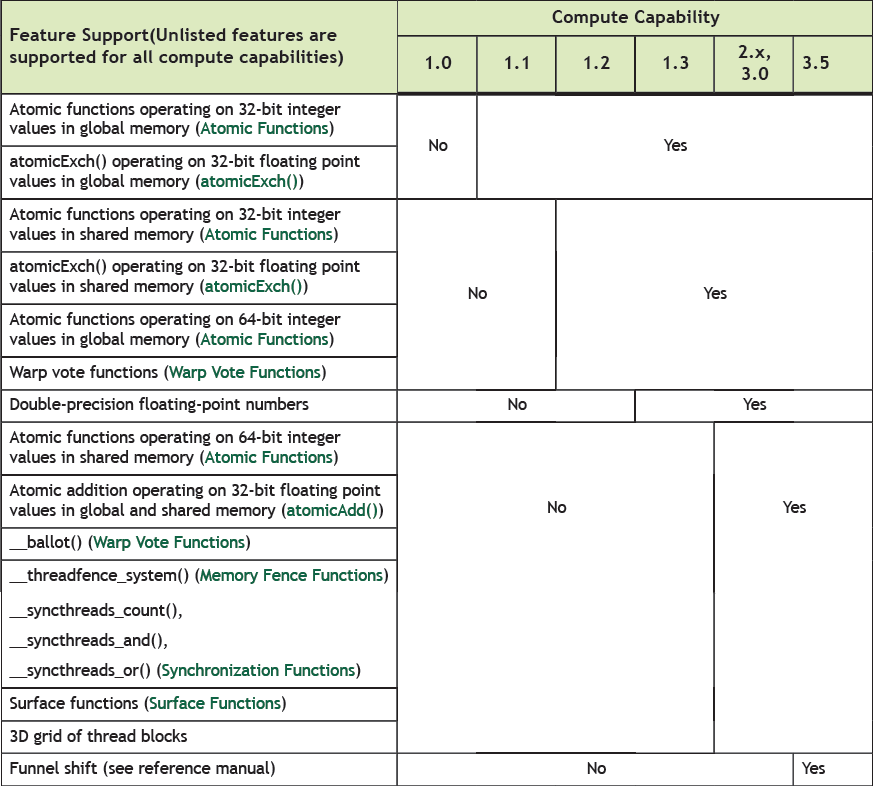 Capability: resources constraints
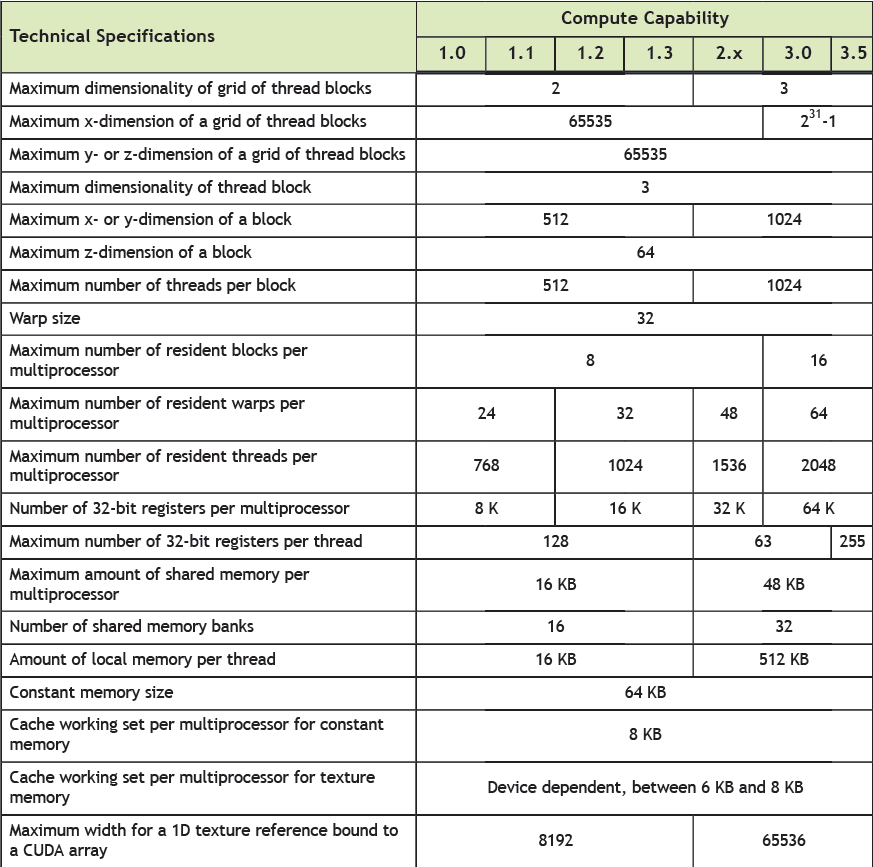 CUDA APIs
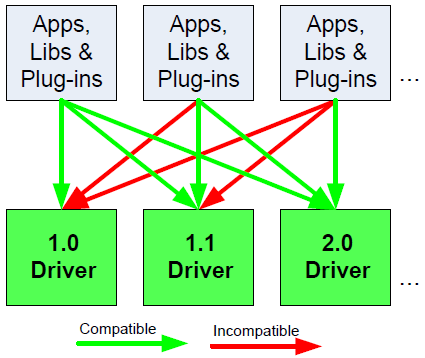 The Driver API isn’t forward compatible.
Performance metrics
www.cineca.it
9
Performance metrics
Wall time
Theroetical vs achieved bandwidth
Achievable vs achieved occupancy
Memory conflicts
Timing
It’s allowed to use std timing facilities (host side).
Beware of asynchronous calls!


CUDA provides the Events facility.
Needed to time single streams without loosing concurrency.
start = clock()
my_kernel<<< g, b, s >>>();
cudaThreadSynchronize();
end = clock();
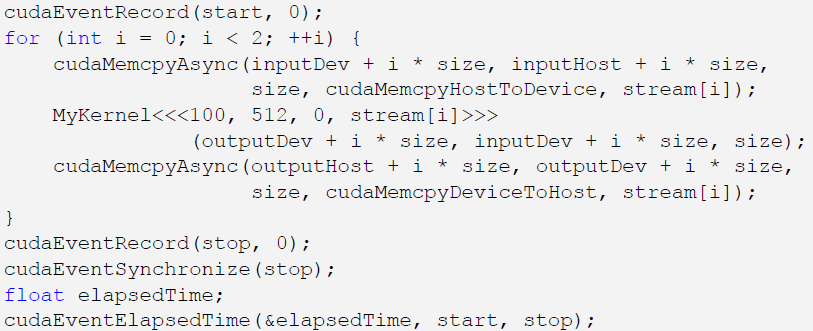 Bandwidth
Get board’s theoretical bandwidth:
transfer channel width (bits)
DDR
GeForce GTX 280
clock freq. (MHz)
Get kernel’s effective bandwidth:
// __global__ device code, single precision data
if( threadIdx.x < 2048 && threadIdx.y < 2048 ) {
  mat_a[ threadIdx.x ] [ threadIdx.y ] = mat_b[ threadIdx.x ] [ threadIdx.y ];
}
Measure kernel’s achieved bandwidth: use profiling tools!
Beware of cudaprof: throughput result is extrapolated and considers wasted transaction data (uncoalesced) as good.
Memory Optimizations
www.cineca.it
13
Data Transfers
Host and Device have their own address space
GPU boards are connected to host via PCIex bus
Low bandwidth, extremely low latency




Focus on how to minimize transfers and copybacks*.
* Try to find a good trade off!
Page-locked memory
Pinned (or page-locked memory) is a main memory area that is not pageable by the operating system;
ensures faster transfers (the DMA engine can work without raising interrupts);
the only way to get closer to PCI peak bandwidth;
allows CUDA asynchronous operations (including Zero Copy) to work correctly.
// allocate page-locked memory
cudaMallocHost(&area, sizeof(double) * N);
// free page-locked memory
cudaFreeHost(area);
// allocate regular memory
area = (double*) malloc( sizeof(double) * N );
// lock area pages (CUDA >= 4.0)
cudaHostRegister( area, sizeof(double) * N, cudaHostRegisterPortable );
// unlock area pages (CUDA >= 4.0)
cudaHostUnregister(area);
// free regular memory
cudaFreeHost(area);
Warning: locked pages are a limited resource (much smaller than regular pages, ulimit -l)
Zero Copy
CUDA allows to map a page-locked host memory area to device’s address space;






The only way to provide on-the-fly a kernel data larger than device’s global memory.
Very convenient for large data with sparse access pattern.
// allocate page-locked and mapped memory
cudaHostAlloc(&area, sizeof(double) * N, cudaHostAllocMapped);
// invoke retrieving device pointer for mapped area
cudaHostGetDevicePointer( &dev_area, area, 0 );
my_kernel<<< g, b >>>( dev_area );
// free page-locked and mapped memory
cudaFreeHost(area);
Unified Virtual Addressing
CUDA 4.0 introduced one (virtual) address space for all CPU and GPUs memory:
automatically detects physical memory location from pointer value
enables libraries to simplify their interfaces (e.g. cudaMemcpy)
Pointers returned by cudaHostAlloc() can be used directly from
within kernels running on UVA enabled devices (i.e. there is no
need to obtain a device pointer via cudaHostGetDevicePointer())
www.cineca.it
17
Multi-GPUs: P2P
cudaDeviceCanAccessPeer(&can_access_peer_0_1, gpuid_0, gpuid_1);
cudaDeviceCanAccessPeer(&can_access_peer_1_0, gpuid_1, gpuid_0);

cudaSetDevice(gpuid_0);
cudaDeviceEnablePeerAccess(gpuid_1, 0);
cudaSetDevice(gpuid_1);
cudaDeviceEnablePeerAccess(gpuid_0, 0);

cudaMemcpy(gpu0_buf, gpu1_buf, buf_size, cudaMemcpyDefault);
cudaMemcpy() knows that our buffers are on different devices (UVA), will do a P2P copy now

Note that this will transparently fall back to a normal copy through the host if P2P is not available
www.cineca.it
18
Multi-GPUs: direct access
__global__ void SimpleKernel(float *src, float *dst)
{
  const int idx = blockIdx.x * blockDim.x + threadIdx.x;
  dst[idx] = src[idx];
}
cudaDeviceCanAccessPeer(&can_access_peer_0_1, gpuid_0, gpuid_1);
cudaDeviceCanAccessPeer(&can_access_peer_1_0, gpuid_1, gpuid_0);

cudaSetDevice(gpuid_0);
cudaDeviceEnablePeerAccess(gpuid_1, 0);
cudaSetDevice(gpuid_1);
cudaDeviceEnablePeerAccess(gpuid_0, 0);

cudaSetDevice(gpuid_0);
SimpleKernel<<<blocks, threads>>> (gpu0_buf, gpu1_buf);
SimpleKernel<<<blocks, threads>>> (gpu1_buf, gpu0_buf);
cudaSetDevice(gpuid_1);
SimpleKernel<<<blocks, threads>>> (gpu0_buf, gpu1_buf);
SimpleKernel<<<blocks, threads>>> (gpu1_buf, gpu0_buf);
After P2P initialization, this kernel can now read and write data in the memory of multiple GPUs (just deferencing pointers!)
UVA ensures that the kernel knows whether its argument is from local memory, another GPU or zero-copy from the host
www.cineca.it
19
Asynchronous operations
Kernel calls are asynchronous by default
Memory transfers and copybacks are blocking
The cudaMemcpy has an asynchronous version (cudaMemcpyAsync)
Boards <= 1.3 can overlap copy-copy (opposite directions) and copy-kernel
Boards >= 2.0 (Fermi and Kepler) can overlap kernel-kernel execution.
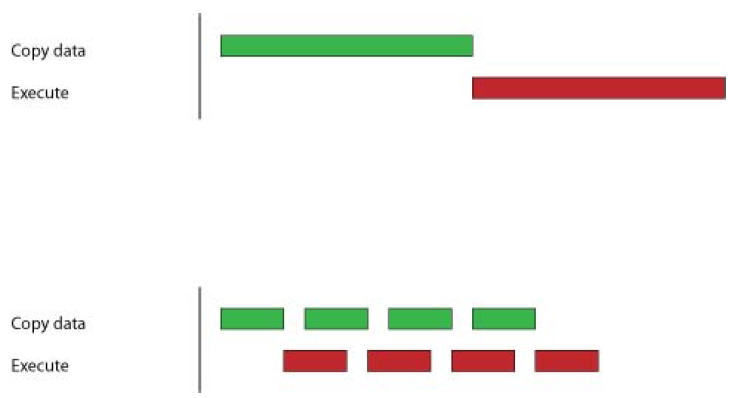 // First transfer
cudaMemcpyAsync(inputDevPtr, hostPtr, size, cudaMemcpyHostToDevice, 0); 
// First invocation
MyKernel<<<100, 512, 0, 0>>> (outputDevPtr, inputDevPtr, size); 
// Second transfer
cudaMemcpyAsync(inputDevPtr2, hostPtr2, size, cudaMemcpyHostToDevice, 0); 
// Second invocation
MyKernel2<<<100, 512, 0, 0>>> (outputDevPtr2, inputDevPtr2, size);
// Wrapup
cudaMemcpyAsync(hostPtr, outputDevPtr, size, cudaMemcpyDeviceToHost, 0);
cudaMemcpyAsync(hostPtr2, outputDevPtr2, size, cudaMemcpyDeviceToHost, 0);
cudaThreadSyncronize();
Streams
A stream is a FIFO command queue;
a stream is independent to every other active stream;
CUDA streams are the main way to exploit concurrent execution and I/O operations.
CUDA Streams
cudaStream_t stream[3];
for (int i=0; i<3; ++i) cudaStreamCreate(&stream[i]);

float* hostPtr;
cudaMallocHost((void**)&hostPtr, 3 * size);

for (int i=0; i<3; ++i) cudaMemcpyAsync(inputDevPtr+i*size, hostPtr + i * size, size, cudaMemcpyHostToDevice, stream[i]);

for (int i=0; i<3; ++i) myComputeKernel<<<100, 512, 0, stream[i]>>>(outputDevPtr + i * size, inputDevPtr + i * size, size);

for (int i=0; i<3; ++i) cudaMemcpyAsync(hostPtr + i * size, outputDevPtr+i*size, size, cudaMemcpyDeviceToHost, stream[i]);

cudaThreadSynchronize();

for (int i=0; i<3; ++i) cudaStreamDestroy(&stream[i]);
Stream #1
Copyback
Kernel
Transfer
Copyback
Stream #2
Transfer
Kernel
Copyback
Stream #3
Kernel
Transfer
time
www.cineca.it
22
Streams: how to overlap kernels
Starting from capability 2.0 the board has the ability to overlap computations from multiple kernels where:

submission of commands happens in a breadth-first fashion*;
no synchronization happens between command stages;
no operations occur on the default stream;
the active streams are less than 16*;
*Kepler architecture introduced the HyperQ technology:
No more need for breadth-first command submission
Supports up to 32 concurrent streams
CUDA Memory Hierarchy
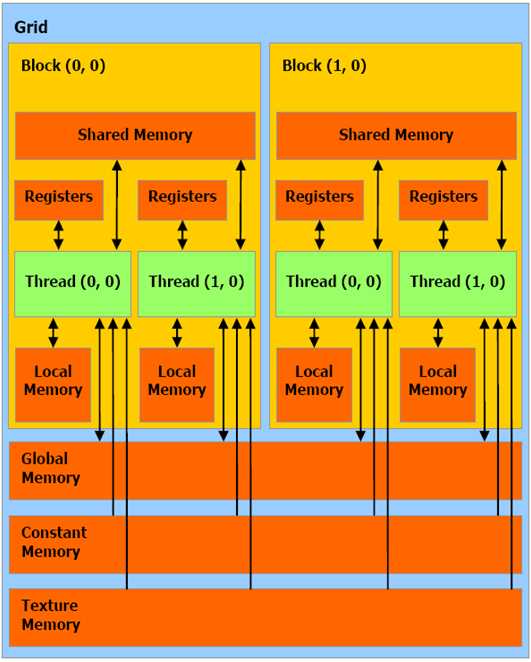 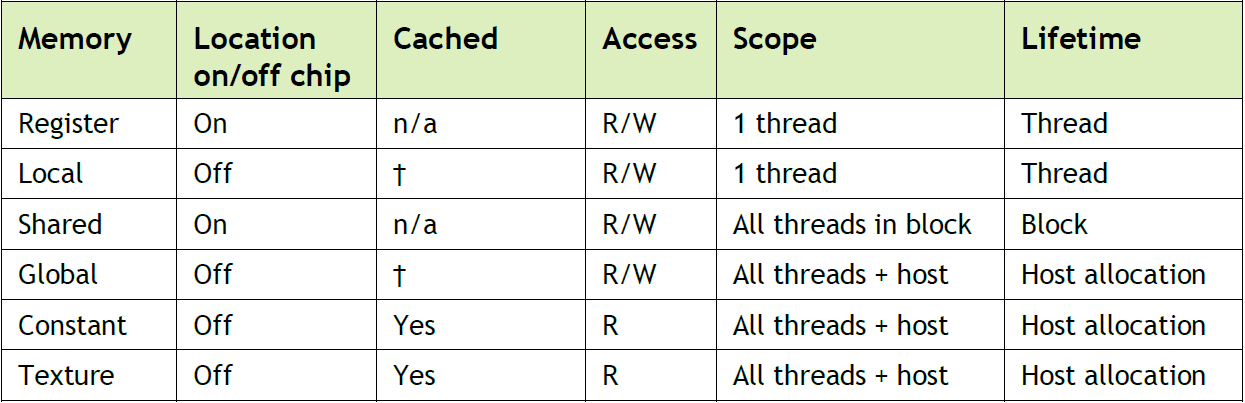 Global Memory
Memory area with the same purpose as host’s main memory;
 High(er) bandwidth, high(er) latency;
 In order to exploit its bandwidth at best, all accesses must be coalesced.
Optimizations : coalescing
The global memory is accessed by 16 threads coalesced if the following three conditions are met:
either 4-byte words, resulting in one 64-byte memory transaction
Or 8-byte words, resulting in one 128-byte memory transaction
Or 16-byte words, resulting in two 128-byte memory transactions
All 16 words must lie in the same aligned segment

Threads must access the words in a strictly increasing sequence: the nth thread in the half-warp must access the nth word.
Optimizations: coalescing, examples: OK
Optimizations: coalescing, examples: NON-OK
Non sequential memory access, resulting in 16 memory accesses
The starting address is misaligned, the result is 16 memory accesses
Optimizations: coalescing (5), examples: NON-OK
Non-contiguos access will result in 16 memory accesses
Coalescing for Capability 1.2
The memory controller of 1.2 cards is muchimproved, access as that in figurewould occur in a single transaction
Coalescing for Capability 1.2
Random access within a segment:single 64B transaction (if they fit)
Capability 1.2
Hits misaligned, anyway, occurin a single transaction
Capability 1.2
Misaligned accesses, ending in 2 different 64B segments occur in two transactions
Coalescing for latest architectures
The memory controller has been vastly improved:








*L1: 128B-aligned, 128B wide lines.
**half-warp based for previous architectures.
On devices with capability >= 2.0, memory accesses by the threads of a warp** are coalesced into the minimum number of L1 lines* that satisfies all threads.
Coalescing: examples
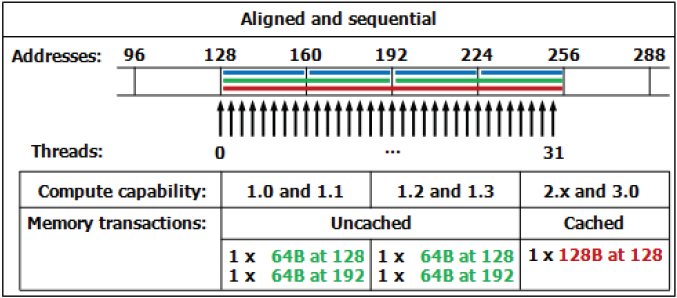 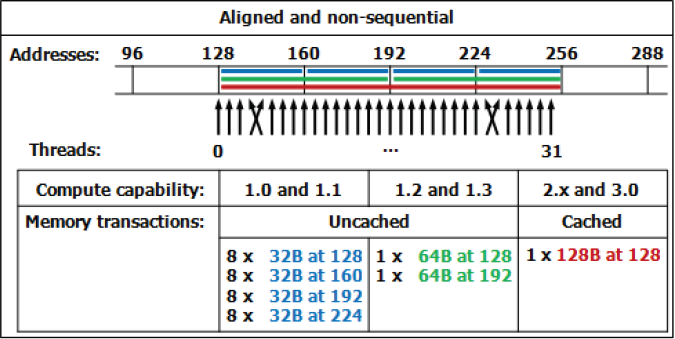 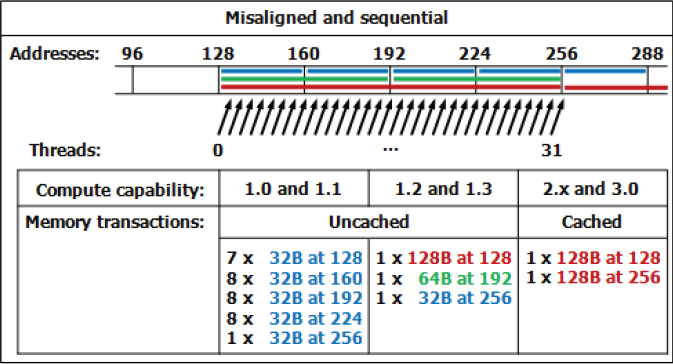 www.cineca.it
35
Shared memory
A sort of explicit cache;
 resides on the chip so it is much faster than the on-board memory;
 size is 16KB (48KB on Fermi by default*)
 16 (32 for Fermi) banks can be accessed simultaneously by the same warp;
 Banks are organized such that:
successive 32-bit words are assigned to successive banks;
each bank has 32-bit per cycle bandwidth.
*Kepler architecture introduced some improvements:
ability to switch from 4B to 8B banks
      (2x bandwidth for double precision codes)
Shared Memory: bank conflicts
If at least two threads belonging to the same half-warp (whole warp for capability 1.0) access the same shared memory bank, then the accesses are serialized (groups transactions in conflict-free accesses);

 If all the threads access the same address, a broadcast is performed;

 If part of the half-warp accesses the same address, a multicast is performed (capability >= 2.0);
Texture memory
Load requests are cached;
it is read only, must be set by the host;
could bring benefits if the threads within the same block access memory using regular 2D patterns, but you need appropriate binding;
specifically, texture memories and caches are designed for graphics applications where memory access patterns exhibit a great deal of spatial locality;
dedicated hardware for on-the-fly interpolation.


For typical linear patterns, 
global memory (if coalesced) 
is faster.
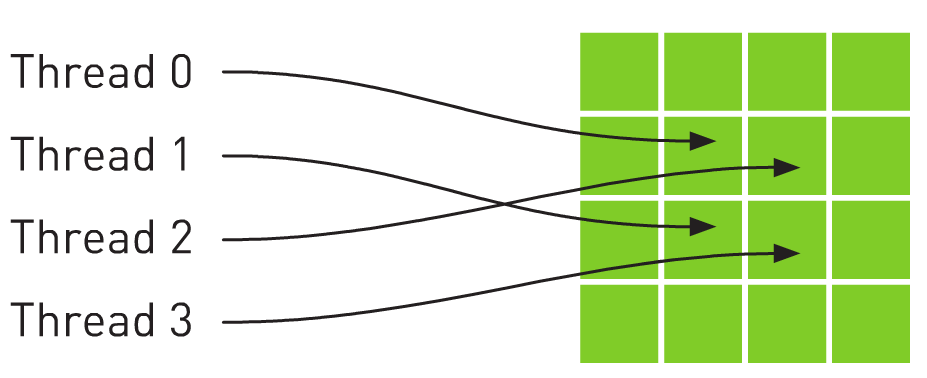 Texture Memory
// allocate array and copy image data
cudaChannelFormatDesc channelDesc = 
                    cudaCreateChannelDesc(32, 0, 0, 0, cudaChannelFormatKindFloat);
cudaArray* cu_array;
cudaMallocArray( &cu_array, &channelDesc, width, height ); 
cudaMemcpyToArray( cu_array, 0, 0, h_data, size, cudaMemcpyHostToDevice);
// set texture parameters
tex.addressMode[0] = cudaAddressModeWrap;
tex.addressMode[1] = cudaAddressModeWrap;
tex.filterMode = cudaFilterModeLinear;
tex.normalized = true;    // access with normalized texture coordinates
// Bind the array to the texture
cudaBindTextureToArray( tex, cu_array, channelDesc);
// declare texture reference for 2D float texture
texture<float, 2, cudaReadModeElementType> tex;

__global__ void
transformKernel( float* g_odata, int width, int height, float theta) 
{
  // calculate normalized texture coordinates
  unsigned int x = blockIdx.x*blockDim.x + threadIdx.x;
  unsigned int y = blockIdx.y*blockDim.y + threadIdx.y;
  float u = x / (float) width;
  float v = y / (float) height;
  // transform coordinates
  u -= 0.5f;
  v -= 0.5f;
  float tu = u*cosf(theta) - v*sinf(theta) + 0.5f;
  float tv = v*cosf(theta) + u*sinf(theta) + 0.5f;
  // read from texture and write to global memory
  g_odata[y*width + x] = tex2D(tex, tu, tv);
}
www.cineca.it
39
Kepler: global loads through texture
The compiler (LLVM) can detect texture-compliant loads and map them to the new «global load through texture» PTX instruction:
global loads are going to pass through texture pipeline;
dedicated cache (no L1 pressure) and memory pipe, relaxed coalescing;
automatically generated by compiler (no texture map needed) for accesses through compliant pointers (constant and restricted);
useful for bandwidth-limited kernels (bandwidths sum).
www.cineca.it
40
Constant Memory
Extremely fast on-board memory area
Read only, must be set by the host


64 KB, cached reads in a dedicated L1 (register space)
Coalesced access if all threads of a warp read the same address
Useful to off-load long argument lists from shared memory
__device__ __constant__ parameters_t args;
__host__ void copy_params(const parameters_t* const host_args){    cudaMemcpyToSymbol(“args", host_args, sizeof(parameters_t));}
Registers
Just like CPU registers, access has no latency;
 used for scalar data local to a thread;
 taken by the compiler from the SM pool (32K for Fermi, 64K for Kepler) and statically allocated to each thread;
 register pressure one of the most dangerous occupancy limiting factors.
Registers
Some tips:
 try to fold “stack” variables (it would be less useful on LLVM)
 try to offload data to shared memory;
 use launch bounds to force the number of resident blocks;




 limit register usage via compiler option.
#define MAX_THREADS_PER_BLOCK 256
#define MIN_BLOCKS_PER_MP     2

__global__ void
__launch_bounds__( MAX_THREADS_PER_BLOCK, MIN_BLOCKS_PER_MP )
my_kernel( int* inArr, int* outArr ) { … }
# nvcc –Xptas –v mykernel.cu
ptxas info    : Compiling entry function '_Z12my_kernelP9domain_t_' for 'sm_20'
ptxas info    : Used 13 registers, 8+16 bytes smem
# nvcc –-maxrregcount 10 –Xptas –v mykernel.cu
ptxas info    : Compiling entry function '_Z12my_kernelP9domain_t_' for 'sm_20'
ptxas info    : Used 10 registers, 12+0 bytes lmem, 8+16 bytes smem
Local memory and caches
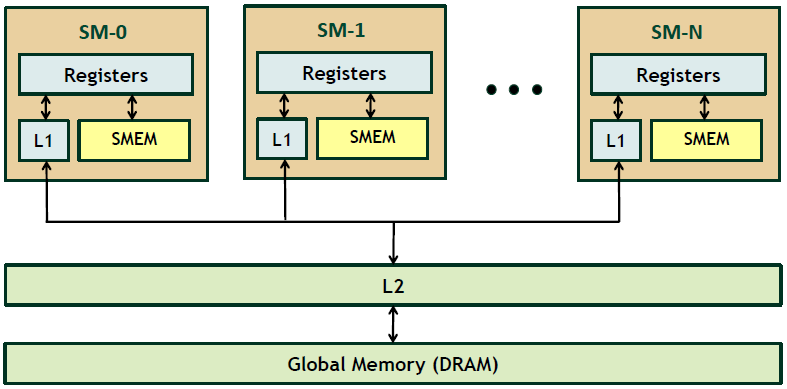 Local memory
“Local” because it’s private on a per-thread basis;
 it’s actually a global area used to spill out data when SM runs out of resources;
addressing is resolved by the compiler;
cached (store only).
Caches
FERMI architecture introduces caching mechanisms for global memory accesses (constant and texture are cached since 1.0)
 L1: private to thread, virtual cache implemented into shared memory


 

L2: 768KB, grid-coherent, 25% better latency than DRAM
// L1 = 48 KB
// SH = 16 KB
cudaFuncSetCacheConfig( kernel, cudaFuncCachePreferL1 );
// Try to decrease spilled registers eviction from L1,
// disable L1 caching for global memory loads
$ nvcc –Xptas –dlcm=cg
// L1 = 16 KB
// SH = 48 KB
cudaFuncSetCacheConfig( kernel, cudaFuncCachePreferShared );
*Kepler architecture introduced some improvements:
New 32 KB + 32 KB partition option
Execution Optimization
www.cineca.it
47
Occupancy
The board’s occupancy is the ratio of active warps to the maximum number of warps supported on a multiprocessor.
Keeping the hardware busy helps the warp scheduler to hide latencies.
www.cineca.it
48
Occupancy: constraints
Every board’s resource can become an occupancy limiting factor:
 shared memory;
 grid and block sizes;
     (max threads per SM/max blocks per SM)
 used (and spilled) registers
Given an actual kernel configuration, is possible to predict the maximum theoretical occupancy allowed.
Occupancy: block sizing tips
Some experimentation is required.

However there are some heuristic rules:
threads per block should be a multiple of warp size;
a minimum of 64 threads per block should be used;
128-256 threads per block is universally known to be a good starting point for further experimentation;
prefer to split very large blocks into smaller blocks.
Kepler: dynamic parallelism
One of the biggest CUDA limitations is the need to fit a single grid configuration for the whole kernel.


Kepler (in addition to CUDA 5.x) introduced Dynamic Parallelism
It enables a global kernel to be called from within another kernel
The child grid can be dynamically sized and optionally synchronized
If you need to reshape the grid, you have to resync back to host and split your code.
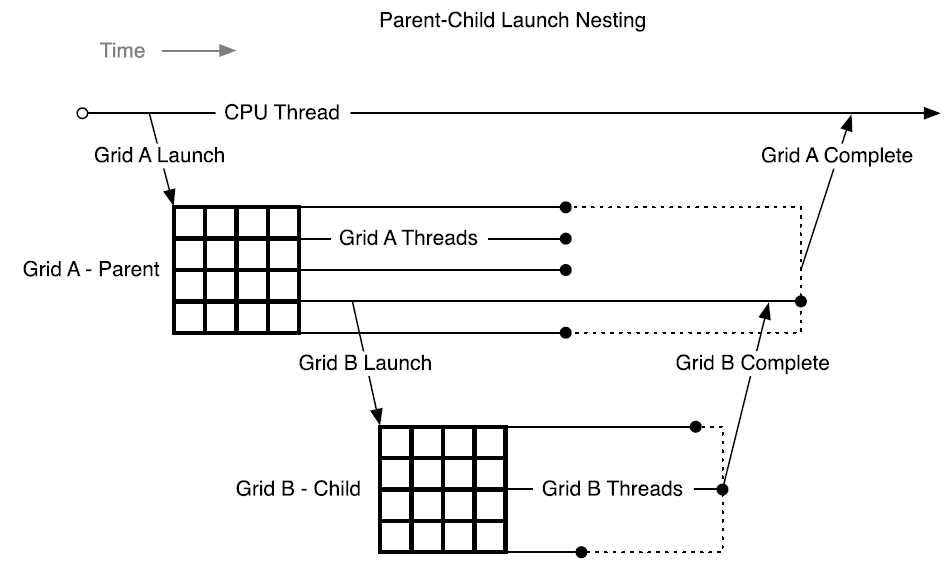 __global__ ChildKernel(void* data){
  //Operate on data
} 

__global__ ParentKernel(void *data){
  ChildKernel<<<16, 1>>>(data);
} 

// In Host Code:
ParentKernel<<<256, 64>>(data);
www.cineca.it
51
Instructions
Arithmetic ops:
prefer integer shift operators instead of division and modulo (would be less useful with LLVM);
beware of (implicit) casts (very expensive);
use intrinsics for trascendental functions where possible;
try the fast math implementation.
Capability: instruction throughput
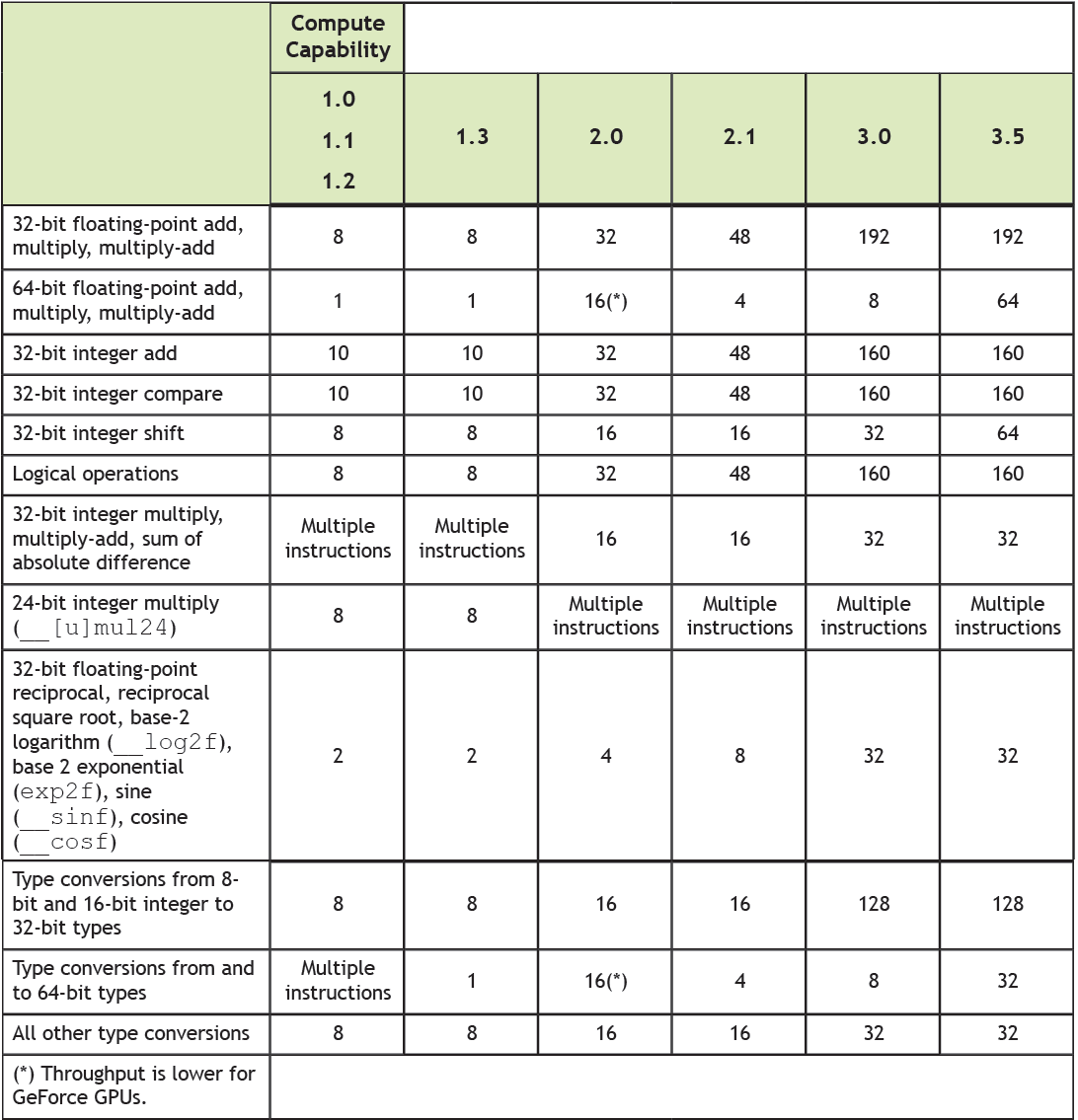 instructions x cycle x sm
www.cineca.it
53
Control Flow
Different execution paths inside the same warp are managed by the predication mechanism and lead to thread divergence.
if ( threadIdx.x == 0 ) {…}
else  if (threadIdx.x == 1) {…}
if ( threadIdx.x == 0 ) {…}
if ( threadIdx.x == 0 ) {…}
else {…}
if ( vec[ threadIdx.x ] > 1.0f ) {…}
Minimize the number of execution branches inside the same warp;
make the compiler’s life easier by unrolling loops (hand-coded, pragma or option);
use signed counters for loops (would be less useful with LLVM);
Exploiting Multi-GPUs
CUDA >= 4.0 introduced the N-to-N bound feature:
Every thread can be bound to any board
Every board can be bound to an arbitrary number of threads
#pragma omp parallel
#pragma omp sections
{
#pragma omp section
  {
     cutilSafeCall(cudaSetDevice(0));
     cudaMemcpy(device_data_1, host_data_1, size, cudaMemcpyHostToDevice);
     my_kernel<<< grid, block >>>(device_data_1);
     // ...
  }
#pragma omp section
  {
     cutilSafeCall(cudaSetDevice(1));
     cudaMemcpy(device_data_2, host_data_2, size, cudaMemcpyHostToDevice);
     my_kernel<<< grid, block >>>(device_data_2);
     // ...
  }
}
Multi-GPU can be exploited through your favourite multi-threading paradigm (OpenMP, pthreads, etc…)
www.cineca.it
55
Tools Overview
www.cineca.it
56
Development tools
Common
Memory Checker
Built-in profiler
Visual Profiler

Linux
CUDA GDB
Parallel Nsight for Eclipse

Windows
Parallel Nsight for VisualStudio
www.cineca.it
57
Profiling tools: built-in
The CUDA runtime provides a useful profiling facility without the need of external tools.
export CUDA_PROFILE=1
export CUDA_PROFILE_CONFIG=$HOME/.config
gld_incoherent: Number of non-coalesced global memory loads
gld_coherent: Number of coalesced global memory loads
gst_incoherent: Number of non-coalesced global memory stores
gst_coherent: Number of coalesced global memory stores
local_load: Number of local memory loads
local_store: Number of local memory stores
branch: Number of branch events taken by threads
divergent_branch: Number of divergent branches within a warp
instructions: instruction count
warp_serialize: Number of threads in a warp that serialize based on address conflicts to shared or constant memory
cta_launched: executed thread blocks
// Contents of config
gld_coherent
gld_incoherent
gst_coherent
gst_incoherent
method,gputime,cputime,occupancy,gld_incoherent,gld_coherent,gst_incoherent,gst_coherent
method=[ memcopy ] gputime=[ 438.432 ] 
method=[ _Z17reverseArrayBlockPiS_ ] gputime=[ 267.520 ] cputime=[ 297.000 ] occupancy=[ 1.000 ] gld_incoherent=[ 0 ] gld_coherent=[ 1952 ] gst_incoherent=[ 62464 ] gst_coherent=[ 0 ]
method=[ memcopy ] gputime=[ 349.344 ]
Profiling: Visual Profiler
Traces execution at host, driver and kernel levels (unified timeline)
Supports automated analysis (hardware counters)
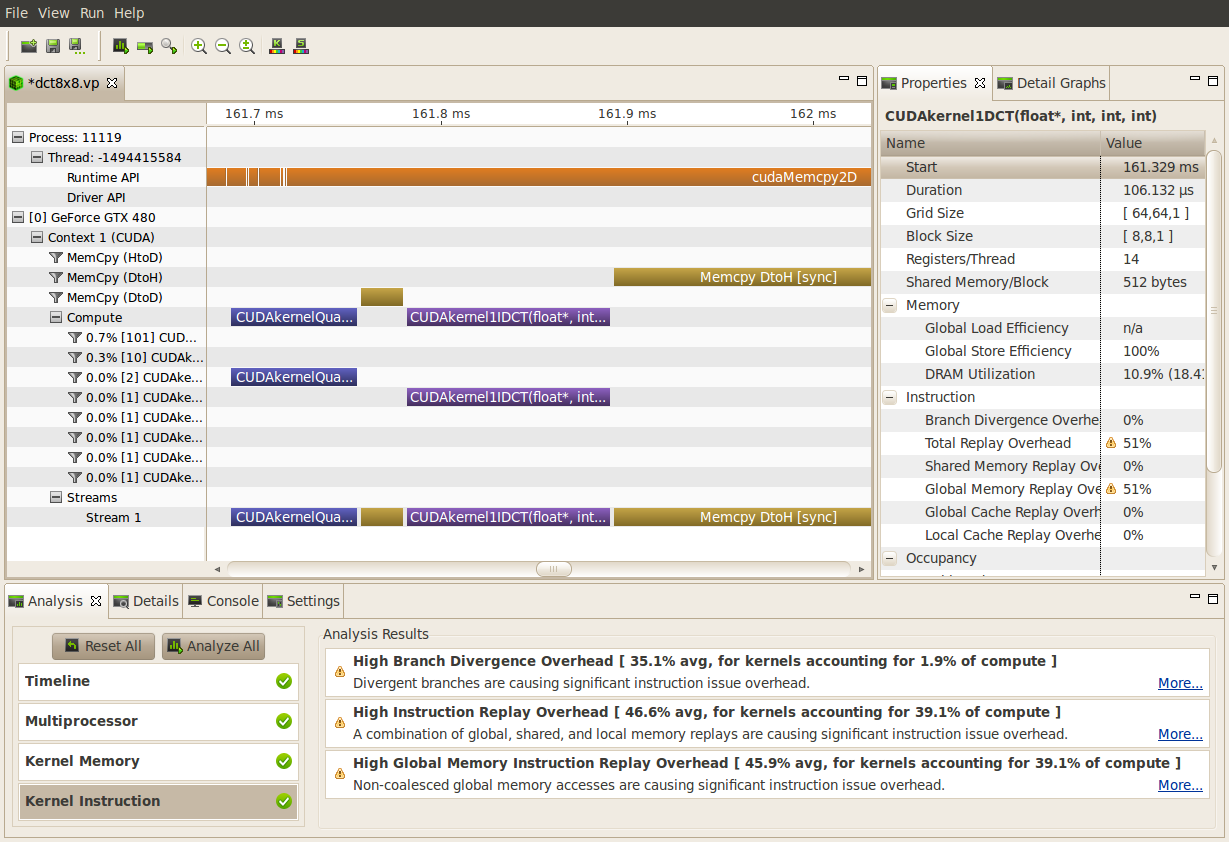 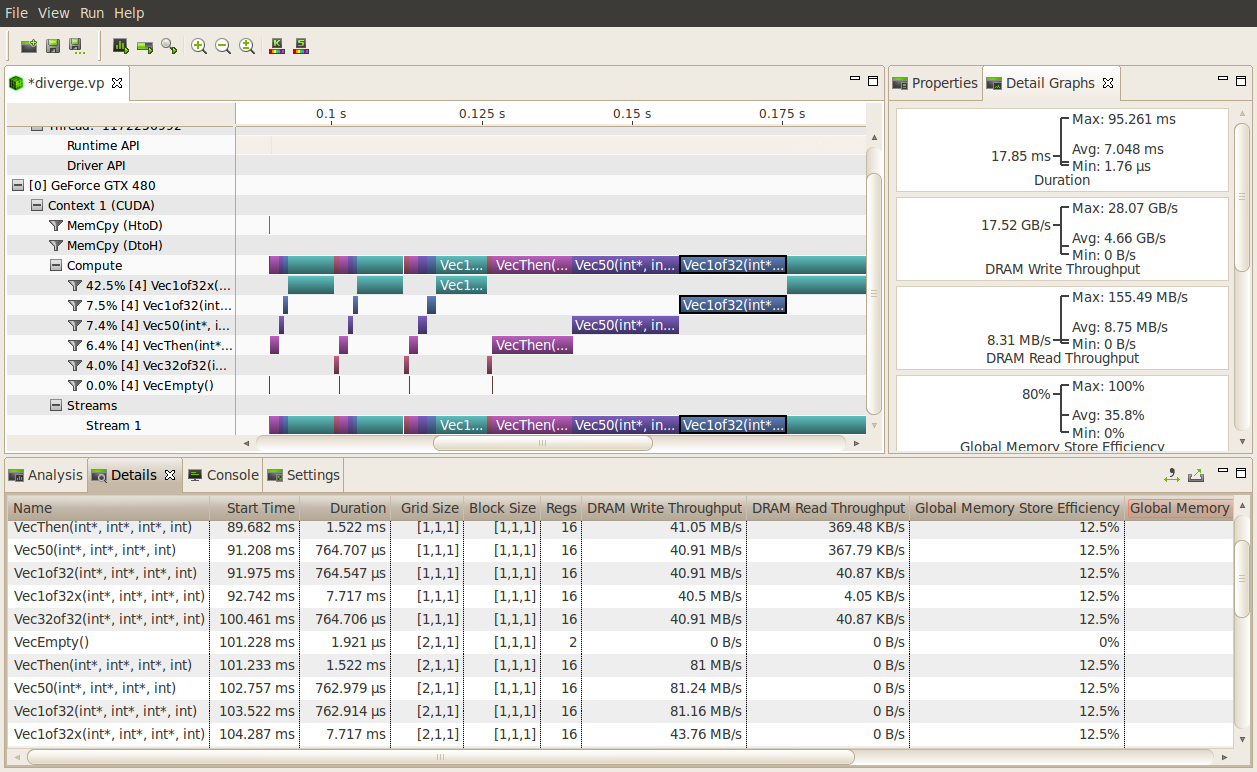 www.cineca.it
59
Debugging: CUDA-GDB
Well-known tool enhanced with CUDA extensions
Works well on single-gpu systems (OS graphics disabled)
Can be run under GDB-targeted tools and GUIs (multi-gpu systems)
(cuda-gdb) info cuda threads
BlockIdx ThreadIdx To BlockIdx ThreadIdx Count Virtual PC Filename Line
Kernel 0* (0,0,0) (0,0,0) (0,0,0) (255,0,0) 256 0x0000000000866400 bitreverse.cu 9
(cuda-gdb) thread
[Current thread is 1 (process 16738)]
(cuda-gdb) thread 1
[Switching to thread 1 (process 16738)]
#0 0x000019d5 in main () at bitreverse.cu:34
34 bitreverse<<<1, N, N*sizeof(int)>>>(d);
(cuda-gdb) backtrace
#0 0x000019d5 in main () at bitreverse.cu:34
(cuda-gdb) info cuda kernels
Kernel Dev Grid SMs Mask GridDim BlockDim Name Args
0 0 1 0x00000001 (1,1,1) (256,1,1) bitreverse data=0x110000
www.cineca.it
60
Debugging: CUDA-MEMCHECK
It’s able to detect buffer overflows, misaligned global memory accesses and leaks
Device-side allocations are supported
Standalone or fully integrated in CUDA-GDB
$ cuda-memcheck --continue ./memcheck_demo
========= CUDA-MEMCHECK
Mallocing memory
Running unaligned_kernel
Ran unaligned_kernel: no error
Sync: no error
Running out_of_bounds_kernel
Ran out_of_bounds_kernel: no error
Sync: no error
========= Invalid __global__ write of size 4
========= at 0x00000038 in memcheck_demo.cu:5:unaligned_kernel
========= by thread (0,0,0) in block (0,0,0)
========= Address 0x200200001 is misaligned
=========
========= Invalid __global__ write of size 4
========= at 0x00000030 in memcheck_demo.cu:10:out_of_bounds_kernel
========= by thread (0,0,0) in block (0,0,0)
========= Address 0x87654320 is out of bounds
=========
=========
========= ERROR SUMMARY: 2 errors
www.cineca.it
61
Parallel NSight
Plug-in for major IDEs (Eclipse and VisualStudio)
Aggregates all external functionalities:
Debugger (fully integrated)
Visual Profiler
Memory correctness checker
As a plug-in, it extends all the convenience of IDEs to CUDA

On Windows systems:
Now works on a single GPU
Supports remote debugging and profiling
Latest version (2.2) introduced live PTX assembly view, warp inspector and expression lamination
www.cineca.it
62
Parallel NSight
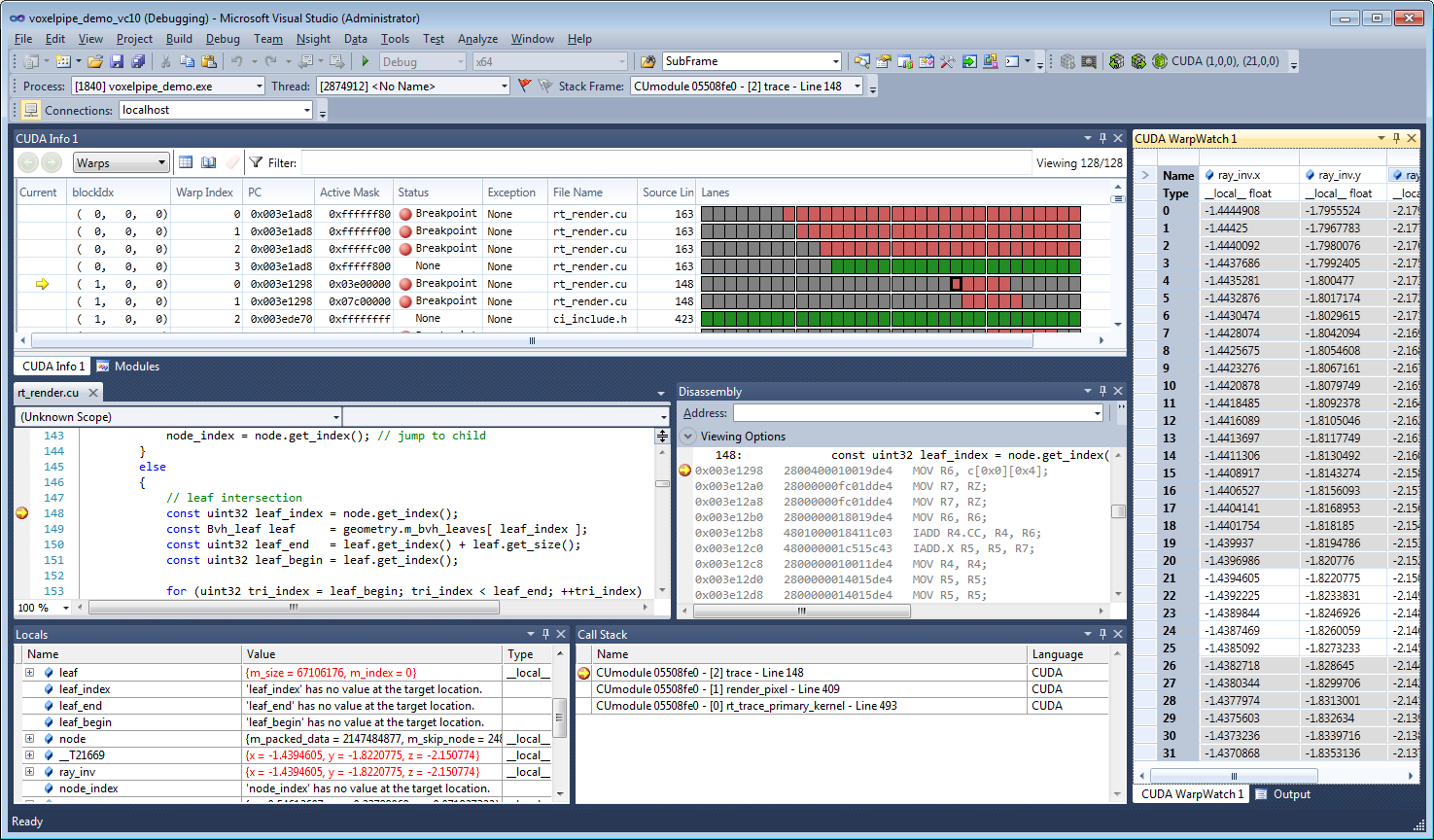 www.cineca.it
63
Parallel NSight
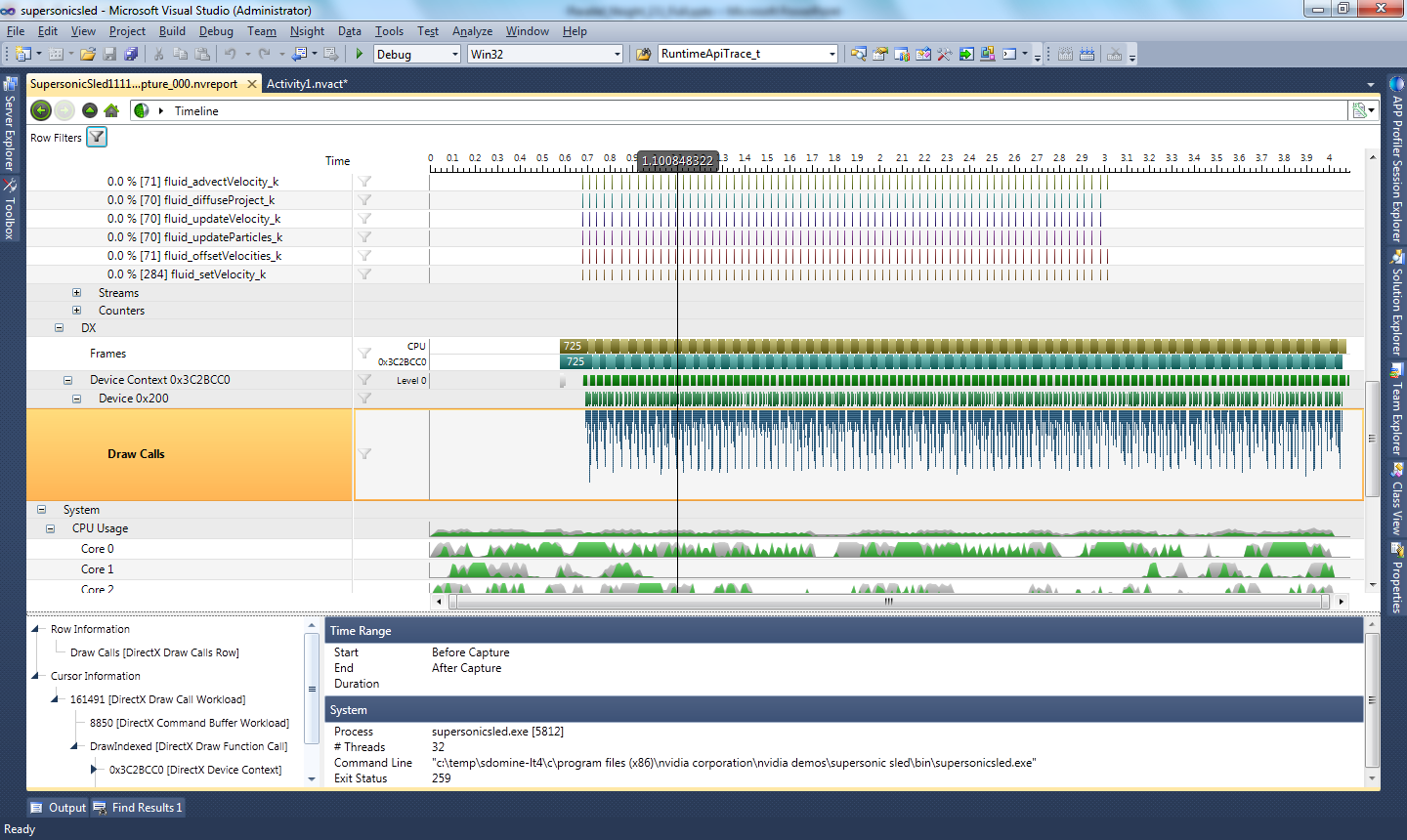 www.cineca.it
64